Electrons and Energy Levels
8-1
Periods and Groups
Periods – rows

Groups – Columns
Similar chemical properties
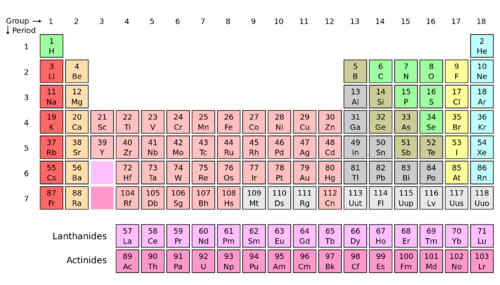 Three Regions of Elements
Metals – Shiny and conducts heat and electricity
Three Regions of Elements
Nonmetals – Don’t conduct heat or electricity
Three Regions of Elements
Semiconductors –conducts heat and electricity but not as well as a metal
Chemical Bond
Force that holds two or more atoms together

Compounds make up most of the matter around us
What is a Compound?
Compound – when 2 or more elements combine

New properties
NaCl (Table Salt)
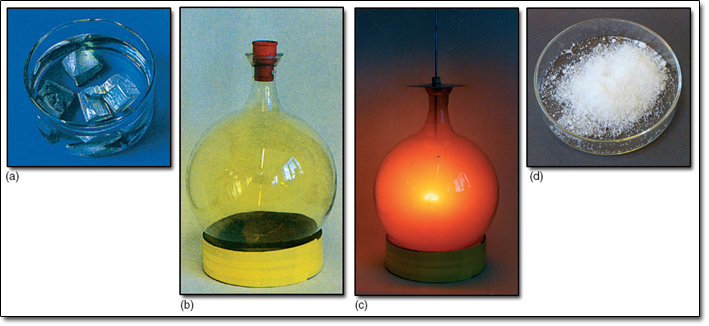 Electrons and Energy
Energy levels – areas where electrons are found around the nucleus

Close to nucleus – least energy
Far from nucleus – most energy
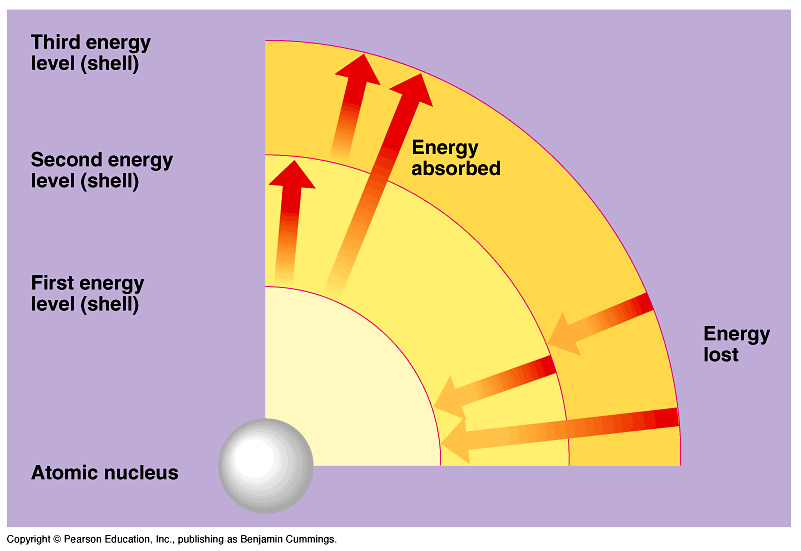 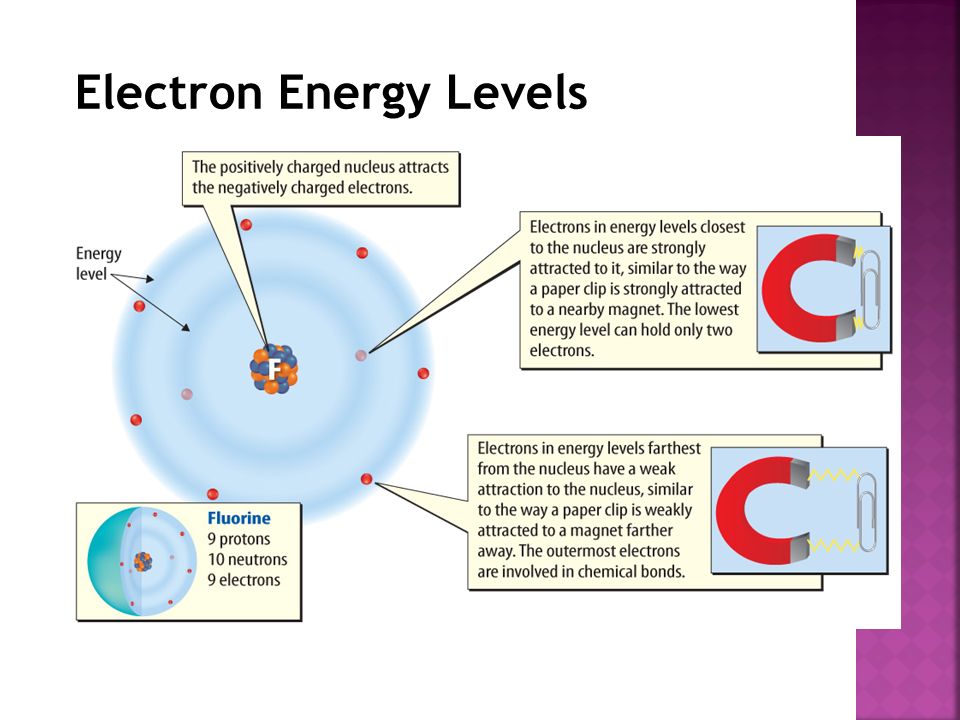 Electron Energy Level
1st level – 2 electrons
2nd level – 8 electrons
3rd level – 18 electrons
4th level – 32 electrons
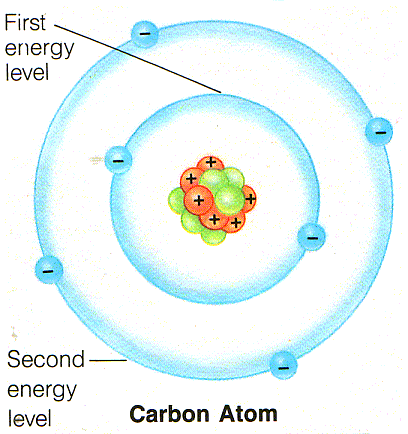 Electrons and Bonding
Outer electrons can be easily  attracted to the nucleus of other atoms.
Valence Electrons
Valence Electrons – outermost electrons of an atom
Participates in bonding
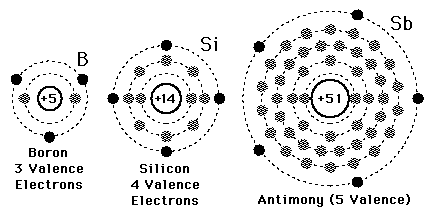 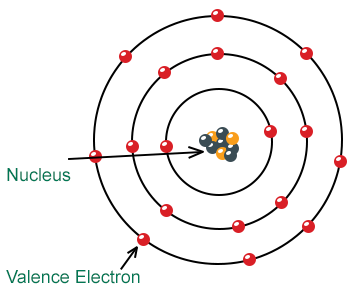 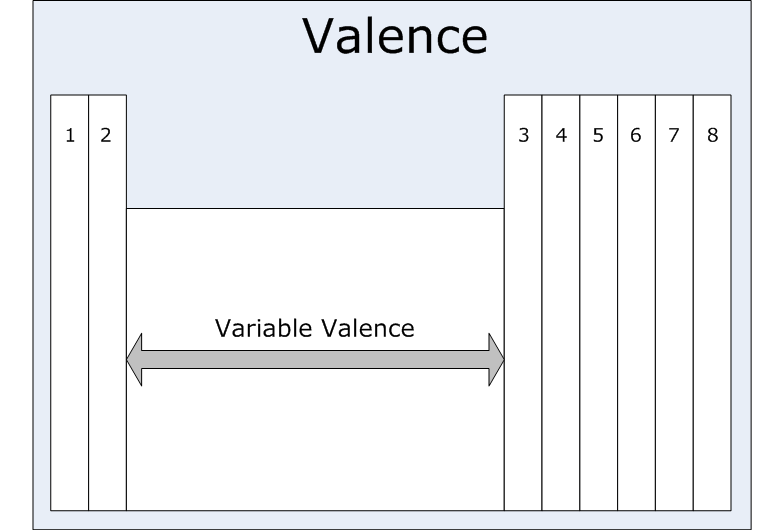 Electron Dot Diagram
Model that show valence electrons on an atoms
Noble Gases
Group 18

Chemically stable

Don’t react or form bonds

8 valence electrons
Stable vs Unstable
Unstable = unpaired electrons

Atoms become more stable after forming bonds

Atoms with less than 8 valence electrons will bond to become more stable